«Характеристика детей с различным типом темперамента. Учет свойств темперамента в воспитательно-образовательной работе с дошкольниками»
Семинар
Индивидуальный подход– важнейший психолого-педагогический принцип, согласно которому в воспитательно-образовательной работе с детьми должны учитываться все индивидуальные особенности ребенка. Индивидуальный подхо днеобходим в двух отношениях:- он обеспечивает личностное своеобразие развития детей, дает возможности максимального развития всех особенностей ребенка.- Без учета индивидуальных особенностей детей любое воздействие может оказать на них совсем не то влияние, на которое оно рассчитано. Задача взрослых – создать условия для полноценного развития специфических детских видов  деятельности ребенка в детском саду на основе выработки индивидуальных программ обучения.
Типы темперамента:
1. Холерик
2. Сангвиник
3. Флегматик
4. Меланхолик
САНГВИНИК
Такой ребенок верток и подвижен. Слезы появляются мгновенно. Быстро переключаются с одного занятия на другое. Родителей беспокоит несобранность, рассеянность, несерьезность, неаккуратность, но ребенок все же приятен в общении, заводила, выдумщик, фантазер. В играх любит ползать, лазать, раскачиваться, бегать. Ребенок сангвиник весел жизнерадостен, ловок, общителен. Игры и повседневная жизнь должны быть подвижными, требования к спокойствию и уравновешенности со стороны взрослых надо согласовывать с учетом особенностей его темперамента.Удерживать внимание ребенок сангвиник может научиться с помощью взрослого, отдающего ему много времени в совместных занятиях: просмотр диафильмов, чтение книг, сочинение историй, собирание конструктора.
ХОЛЕРИК
Ребенок всегда знает, чего хочет, настойчив, решителен, бесстрашен. Любит риск и приключения. С трудом идет на компромисс, не прислушивается к мнению других, излишне самостоятелен, чтобы добиться своего, бывает вспыльчив и агрессивен. Многого может добиться сам, не обращая внимания на синяки и шишки. В его поступках часто отсутствует элемент обдумывания; импульсивен, подвержен вспышкам гнева, драчун и крикун, но затем может притихнуть и стать «золотым» ребенком. Играет в грубые, порывистые игры, часто конфликтует со сверстниками. В обращении с ребенком-холериком необходимо много терпения. В совместных занятиях рекомендуются подвижные , соревновательные игры, спортивные упражнения. Ни в коем случае не стыдить ребенка при других! Ребенок и сам бы хотел научиться держать себя в руках, так поймите его и помогайте.Педагоги должны помнить что воспитание детей холериков требует особого терпения, ибо нажим, а тем более репрессии, вызывают резкое противодействие и даже ненависть
ФЛЕГМАТИК
Медлительный молчун, полненький и спокойный. Любит несколько игрушек, мало фантазирует, играет спокойно и не шумно. Мало двигается, любит поспать, кушает много, в еде не разборчив. Тщательно складывает игрушки, одежду, любит порядок и добротность во всем. Разговаривает медленно, терпеть не может игры, где нужно проявлять быстроту, сноровку. Это «надежный» ребенок, послушный, пунктуальный. Для других детей он скучен и ленив, они не приглашают его в свои активные игры, но любят играть с ним в традиционные ролевые игры. Запоминает информацию медленно, но надежно, редко ошибается.  В совместных занятиях рекомендуются упражнение на развитие фантазии, занятия музыкой, лепкой, рисованием. Не надо делать ребенка «удобным» для себя. В игре не предоставляйте ребенка самому себе, тормошите, заинтересовывайте.Педагогам необходимо помнить, что детям флегматикам следует с младых ногтей прививать привычку быть деятельным и активным.
МЕЛАНХОЛИК
В его поведении много непонятного, но оно вытекает из его богатого внутреннего мира. Когда он играет, то чаще бывает задумчивым и грустным. Если расстроится, то плачет долго и горько. С трудом включается в игры других детей, но, преодолев себя, способен почувствовать радость и удовольствие. Часто слишком рассудителен, ведет себя и рассуждает как «маленький взрослый». Любит уединяться, не играет в «грубые» игры. Разборчив в еде, быстро устает, с трудом переключается на другой вид деятельности. Любит размышлять и фантазировать. Любит тепло, боится спорта. Такой ребенок требует много заботы и любящего понимания.Педагоги должны знать, что накопление проблем, грубое обращение неприемлемы для ребенка-меланхолика, так как он долго фиксируется на этом и переживает. В совместных занятиях лучше использовать рисование, лепку, конструирование, мягкие, не соревновательные игры.
Тест для определения типа темперамента ребенка
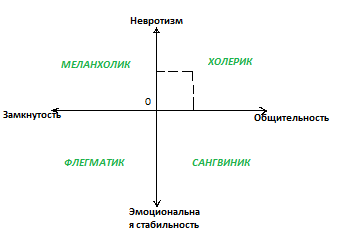 Способы учета темперамента

1.Обеспечение тех условий, которые требует ребенок в силу своих индивидуальных особенностей.
2.Создание условий для развития черт характера ребенка, нивелирующих проявление нежелательных в данный момент особенностей темперамента.
3.Усиление положительных качеств в тех или иных свойствах темперамента.
4.Тактика воздействия на свойства темперамента в другом виде деятельности
5.Построение воспитательно-образовательного процесса на основе своеобразия индивидуально-психологического стиля деятельности ребенка.
6.Тактика предвосхищения, ожидания возможного поведенческого репертуара ребенка на занятиях и принятие соответствующих профилактических мер.
Каждый темперамент хорош по-своему и на своем месте. Любая индивидуальность человека имеет свои плюсы и минусы. Следовательно, должен быть не поиск негативных сторон индивидуальности ребенка и не борьба сними, а создание условий для максимального проявления положительных сторон индивидуальности и построение на ее основе всего педагогического процесса!
Спасибо за внимание!